Figure 4. Subcortical distribution of RBP mRNA expression. RBP mRNA expression (A) and thionine stain (B) in the ...
Cereb Cortex, Volume 15, Issue 1, January 2005, Pages 96–108, https://doi.org/10.1093/cercor/bhh112
The content of this slide may be subject to copyright: please see the slide notes for details.
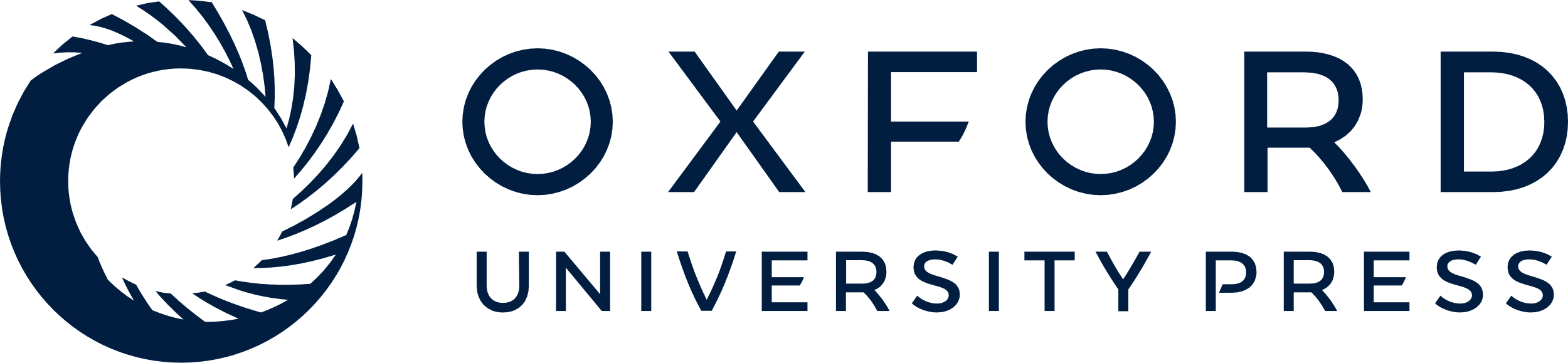 [Speaker Notes: Figure 4. Subcortical distribution of RBP mRNA expression. RBP mRNA expression (A) and thionine stain (B) in the amygdala complex. RBP expression in the hippocampal formation (C), anterior (D) and posterior (E, F) striatum. Abbreviations: CE, central nucleus; Ldi, dorsal intermediate subdivision of the lateral nucleus; Lvi, ventral intermediate of the lateral nucleus; Lv, ventral subdivision of the lateral nucleus; Bmc, magnocellular subdivision of the basal nucleus; Bi, intermediate subdivision of the basal nucleus; Bpc, parvicellular subdivision of the basal nucleus; ME, medial nucleus; Cop, posterior cortical nucleus; AHA, amygdalohippocampal area; DG, dentate gyrus; Cd, caudate nucleus; Pu, putamen; Cl, posterior claustrum; L, lateral ventricle. Scale bar = 2 mm.


Unless provided in the caption above, the following copyright applies to the content of this slide: Cerebral Cortex V 15 N 1 © Oxford University Press 2005; all rights reserved]